Circles and 2-D Shapes
Write down what you know about circles. Draw a picture.
Sir Cumference
https://www.youtube.com/watch?v=4ZJU3-JXGBo
(14 min)
Parts of a Circle
https://www.youtube.com/watch?v=X9yfR_I8LQM
(8 min)
   https://www.youtube.com/watch?v=2bQTK_85Ni4
(2 min)
Video Review
Based on what you saw on the videos, draw and label a circle.
Parts of a Circle
Radius- A line from the edge of a circle to the center of the circle.

Diameter- A line that stretches across the circle that passes through the middle

Chord- a line that crosses the circle and does not pass through the center
Finding Radius and DiameterUsing Pi
Radius is half of the diameter!

2r=d

Pi looks like this  ∏ and it is approximately 3.14 or 22/7 as a fraction.
Circumference
Practice
When do I use Circumference?
What does circumference tell me? 
Name some times when I would need to find the circumference.
Summarizer
How can you use circumference to find the radius?
How can you use circumference to find the diameter?
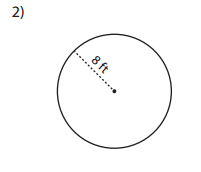 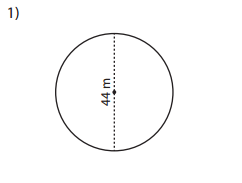 Area of Circles
https://www.youtube.com/watch?v=YokKp3pwVFc

Formula: A= πr2
Practice
Find the area of a circle with a:
    Radius = 10m     A=_______________
    Radius = 30 cm    A=_______________
    Diameter = 6in      A=______________
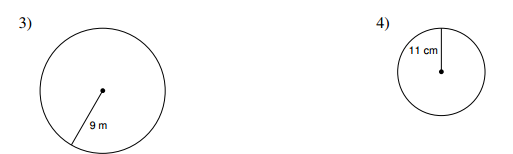 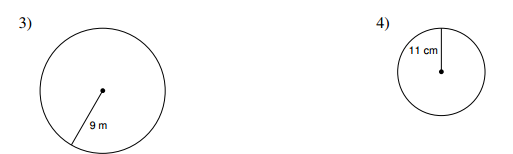 When do I use Area of a circle?
What does area tell me? 
Name some times when I would need to find the area of a circle.
Summarizer
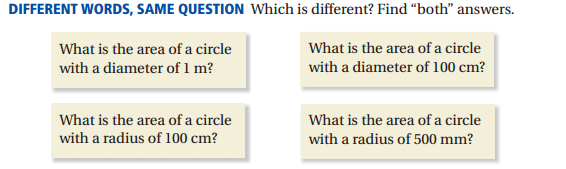 Semi Circle
https://www.youtube.com/watch?v=7DgaPpQtAEg 
What part of a circle is a semi-circle? 

How is finding the area of a semi-circle different from finding the area of an entire circle?
Practice
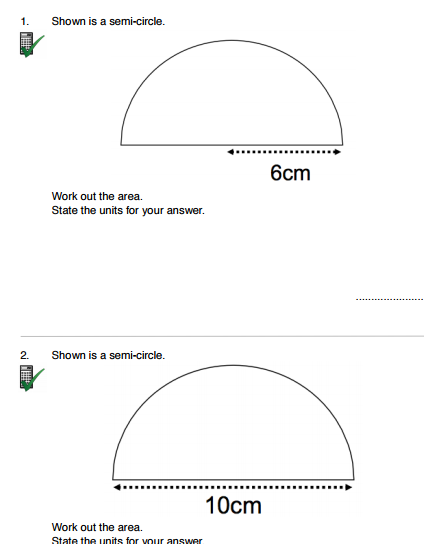 Summarizer
How can we write the formula for a semi circle?
Solve-John is painting a sign of a rising sun, which happens to be exactly half of a circle. The half-circle's base is 30 inches long. He'll need to buy enough paint to cover how much space? (Approximate pi to 3.14)
Area formulas
Square/rectangle= lw 
(length times width)
Triangle= ½bh 
(one half time base times height)
Parallelogram=bh 
(base times height)
Trapezoid= ½(b1-b2)h 
(one half the top minus the bottom times height)
How does the area of a quadrilateral relate to the area of a triangle?
Practice-rectangle/square
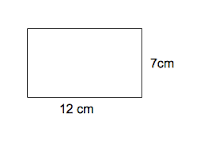 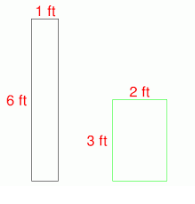 Practice-triangles
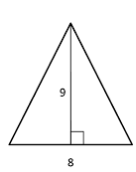 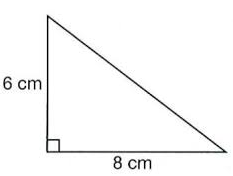 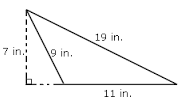 Practice- parallelograms
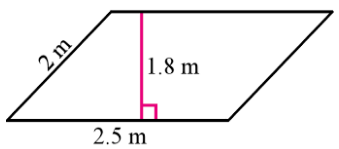 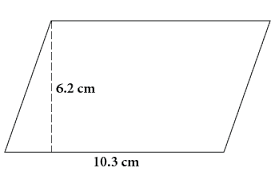 Practice- trapezoid
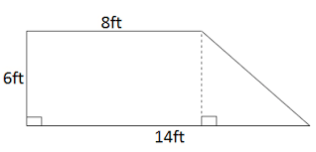 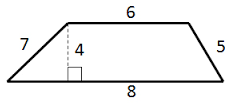 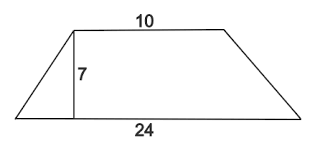 Summarizer
Match the shape to the formula you need to use.
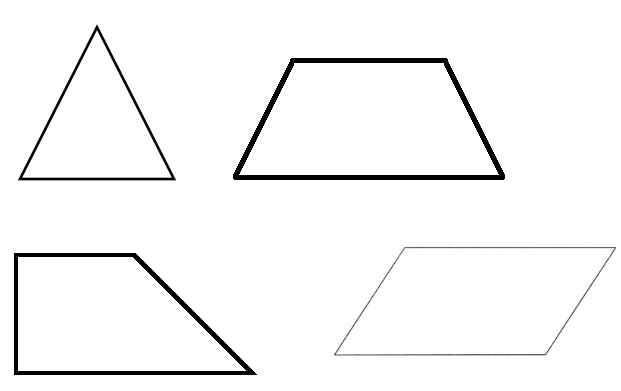 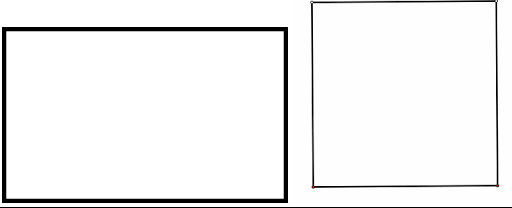 Find the Area of Complex Figures
First, separate the shape into pieces you know
Second, label all the dimensions you need
Third find the area of the shapes
Fourth, add the areas
Find the Area of Complex Figures
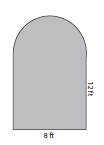 First, separate the shape into pieces you know
Second, label all the dimensions you need
Third find the area of the shapes
Fourth, add the areas
What shapes are found in the figure?

Shape 1 is ______________
To find the area I must _______________________
Shape 2 is _____________
To find the area I must _______________________
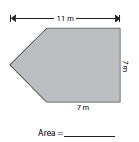 Practice
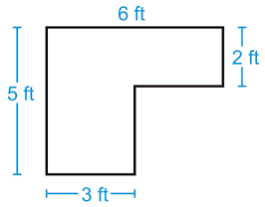 What shapes are found in the figure?

Shape 1 is ______________
To find the area I must _______________________
Shape 2 is _____________
To find the area I must _______________________
What shapes are found in the figure?

Shape 1 is ______________
To find the area I must _______________________
Shape 2 is _____________
To find the area I must _______________________
Practice
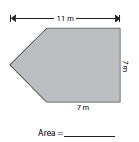 What shapes are found in the figure?

Shape 1 is ______________
To find the area I must _______________________
Shape 2 is _____________
To find the area I must _______________________
Practice
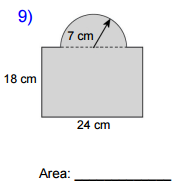 What shapes are found in the figure?

Shape 1 is ______________
To find the area I must _______________________
Shape 2 is _____________
To find the area I must _______________________
Practice
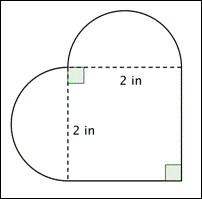 What shapes are found in the figure?

Shape 1 is ______________
To find the area I must _______________________
Shape 2 is _____________
To find the area I must _______________________

Shape 3 is _____________
To find the area I must _______________________
Practice
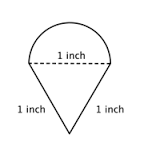 What shapes are found in the figure?

Shape 1 is ______________
To find the area I must _______________________
Shape 2 is _____________
To find the area I must _______________________
Summarizer-Solve
What shapes are found in the figure?

Shape 1 is ______________
To find the area I must _______________________
Shape 2 is _____________
To find the area I must _______________________

Shape 3 is _____________
To find the area I must _______________________
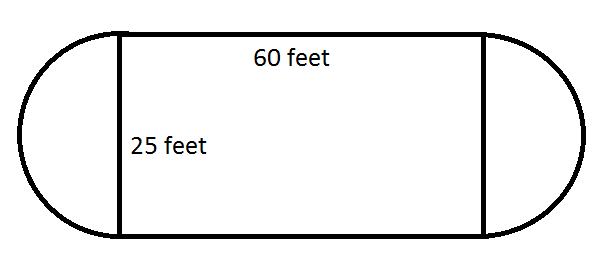 Circles Lesson Summarizer
3 main points (or 3 “somethings”) about circles
2 ways to find area
1 way parts of a circle are used to find circumference and area of a circle and complex shapes?